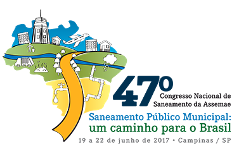 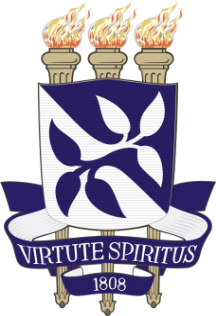 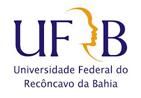 AVALIAÇÃO DO USO E FUNCIONAMENTO DE CISTERNA DE CAPTAÇÃO DE ÁGUA DE CHUVA DO P1MC A PARTIR DA ANÁLISE FATORIAL – ESTUDO DE MUNICÍPIOS BAIANOS
Lidiane Mendes Kruschewsky Lordelo (UFRB)
Patrícia Campos Borja (UFBA)
Kuang Hongyu (UFMT)
Luiz Roberto Santos Moraes (UFBA)
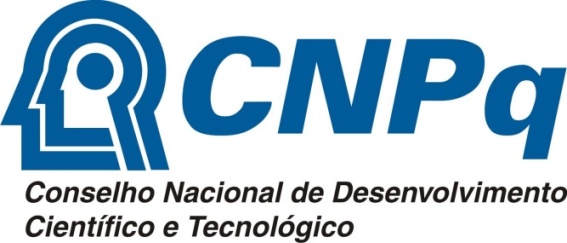 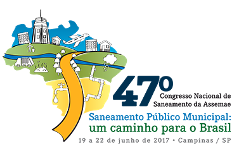 INTRODUÇÃO
Cisterna para captação de água de chuva
Tecnologia social que vem sendo difundida no Semiárido brasileiro como alternativa ao acesso à água.
A partir do ano de 2003, a Articulação no Semiárico Brasileiro (ASA) concebeu a implantação do Programa Um Milhão de Cisternas (P1MC)
Foram construídas   602.054. Após 13 anos faz-se necessário avaliar a efetividade do P1MC
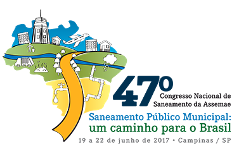 OBJETIVO
Avaliar o uso e funcionamento das cisternas do P1MC nos municípios de Abaré e Chorrochó do Semiárido Baiano, a partir de um conjunto de variáveis de ordem técnica, institucional, sanitária, ambiental e social, utilizando a análise fatorial.
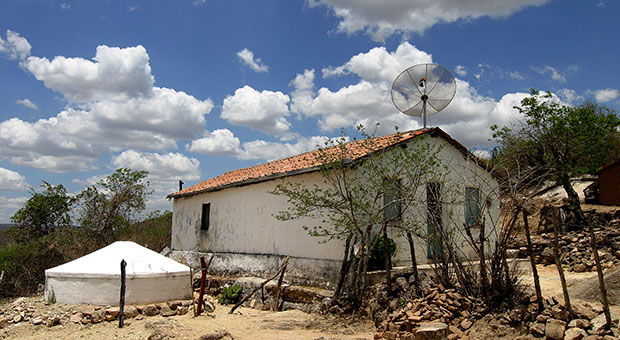 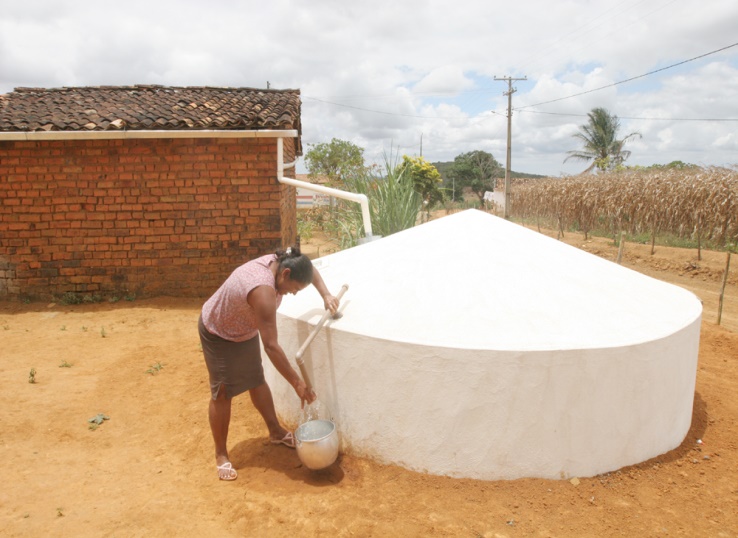 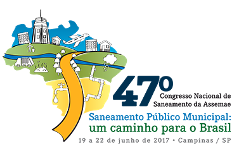 Metodologia
Estudo quali-quantitativo, na busca de uma maior compreensão das variáveis que têm influenciado no uso e funcionamento das cisternas e, consequentemente, na efetividade do P1MC.

Estudo de base amostral e coleta de dados primários em dois municípios do Semiárido baiano onde foram aplicados 196 questionários junto aos beneficiários selecionados por amostra aleatória  sistemática.
Área de estudo 

.
Localização dos municípios estudados.
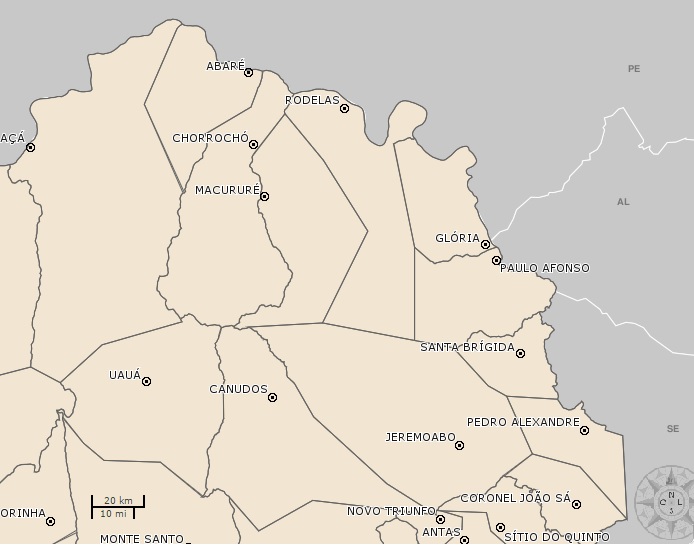 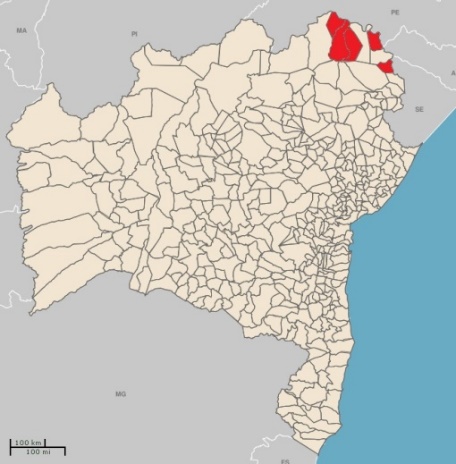 Fonte: Geobahia – Inema (2015), adaptado.
Municípios mais vulneráveis em termos de escassez hídrica; 
População inferior a 20.000 habitantes; 
Taxa de analfabetismo superior à média estadual (33,70% em Santa Brígida, 2010);
IDH entre 0,55 e 0,60 que indica considerável nível de pobreza
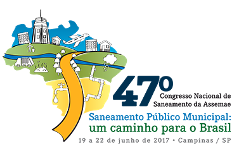 METODOLOGIA
Banco de dados formado por 193 observações e 36 variáveis (quantidade de questões).
Coleta de dados foi realizada no período de dezembro de 2013 a março de 2014.
Análise de dados por meio da técnica da Análise Fatorial.
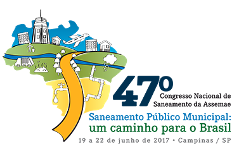 METODOLOGIA
Variáveis de estudo
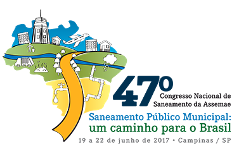 Análise fatorial
Avalia as inter-relações entre um grande número de variáveis visando busca explicá-las em termos de suas dimensões comuns (fatores).
A técnica reduz as variáveis explicativas do fenômento, quando não há variáveis dependentes e independentes.
É uma técnica de interdependência, onde todas as variáveis são consideradas simultaneamente.
O objetivo é identificar um fator que represente um conjunto de variáveis.
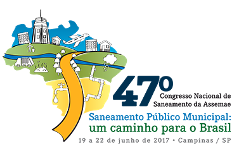 Análise fatorial
O auto valor é a medida de correlação entre a função derivada e as medidas originais. Representa a proporção de variação da variável original que é explicada pelo fator.
O factor escore é a medida assumida pelos objetos estudados na função derivada da análise. 
A cumunalidade mede o quanto a variância de uma variável é explicada pelos fatores derivados da análise fatorial.
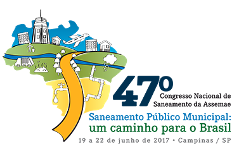 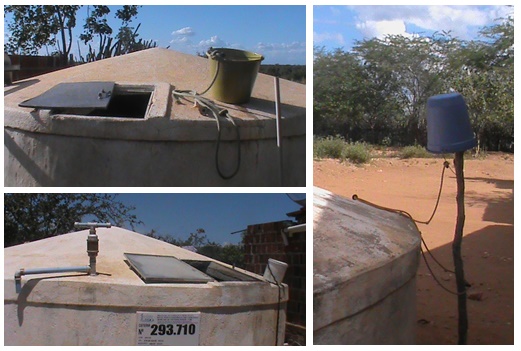 RESULTADOS
Em mais de 62% das cisternas de Abaré a água provinha de carro-pipa e em Chorrochó esse valor chegou a 100%. 

Não utilização da bomba. Isso tem fortes vínculos com a cultura local e costumes das famílias, além de limitações de ordem técnica.

- Não assimilação das orientações quanto ao manejo seguro da água.
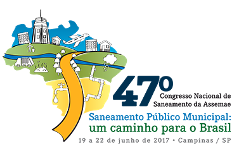 RESULTADOS
Estado do extravasor e da tampas das cisternas do P1MC no Semiárido Baiano
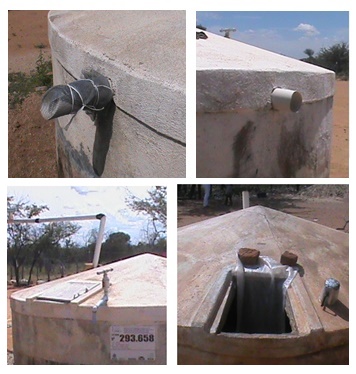 Tubulação condutora de água das cisternas
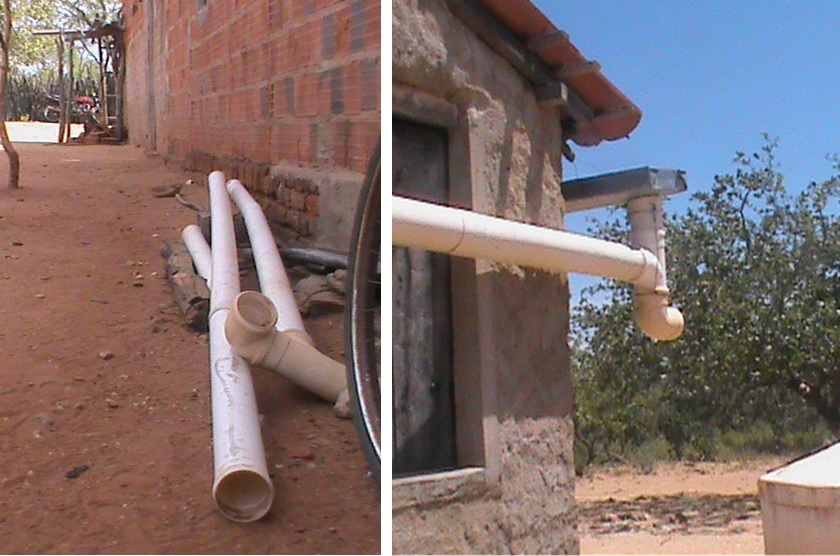 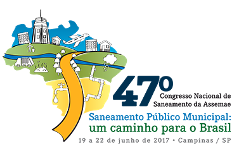 RESULTADOS
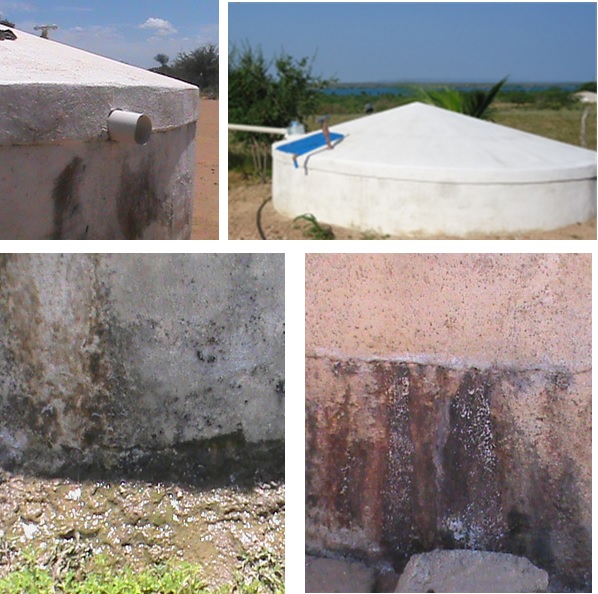 Estado de conservação das cisternas
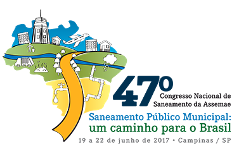 RESULTADOS
Análsie fatorial
Avaliação de adequação da análsie fatorial ao conjunto de dados via Teste de Kaiser-Meyer-Olkin (KMO)
Abaré 0,52
Chorrochó 0,59
Valores superiores a 0,5 indica que a análise fatorial é apropriada para o estudo.
RESULTADOS
Medida da de Adequação Amostral (MAS). Abaré e Chorrochó
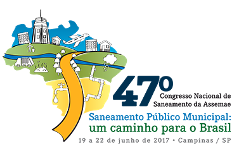 RESULTADO
Proporção de explicação de cada fator (MR) na variabilidade dos dados
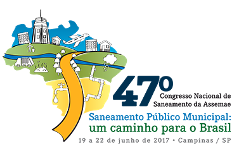 MR2   MR3   MR1   MR5   MR4   MR6  Cum 
p1    0.19  0.10 -0.02  0.29 -0.05 -0.17 0.159 
p2    0.38  0.65  0.05  0.21  0.04  0.00 0.617 
p3   -0.04  0.17  0.07  0.08 -0.04  0.04 0.047 
p6    0.09  0.05  0.99  0.04  0.03  0.01 0.997 
p7    0.29  0.64 -0.07  0.09 -0.09 -0.28 0.591 
p10   0.09  0.05  0.99  0.04  0.03  0.01 0.997 
p11   0.00  0.11  0.07  0.00  0.01 -0.12 0.033 
p34  -0.29  0.20 -0.14  0.13  0.02 -0.06 0.161 
p36   0.29 -0.05 -0.02  0.12 -0.32 -0.16 0.233 
p38   0.99  0.05  0.02 -0.04 -0.03 -0.02 0.987 
p39   0.99  0.04  0.00 -0.05 -0.04 -0.01 0.986 
p40  -0.54 -0.09 -0.08 -0.05 -0.10  0.11 0.326 
p42   0.02  0.18 -0.12  0.20 -0.39  0.01 0.244 
p43  -0.09  0.11 -0.18 -0.18 -0.29  0.06 0.173 
p44   0.25  0.26 -0.13 -0.07  0.53 -0.40 0.598 
p45   0.04 -0.07 -0.10 -0.10  0.68  0.04 0.497 
p46  -0.13 -0.01  0.04  0.62 -0.28  0.12 0.493 
p47  -0.04  0.03 -0.02  0.59 -0.05  0.11 0.362 
p48  -0.29 -0.13  0.03 -0.38 -0.17  0.43 0.458 
p49   0.01 -0.30 -0.14 -0.60  0.01 -0.04 0.466 
p50   0.07  0.59 -0.05  0.09  0.00  0.01 0.361 
p51   0.10 -0.60 -0.02  0.10 -0.07  0.27 0.461 
p52  -0.43 -0.20 -0.03  0.23  0.05  0.47 0.504 
p53  -0.30 -0.21  0.02  0.03 -0.09  0.53 0.417 
p54  -0.25  0.23  0.04 -0.02  0.44  0.02 0.312 
p57   0.08  0.09  0.04  0.07  0.05  0.34 0.136 
p63  -0.64 -0.38 -0.10 -0.20  0.16  0.42 0.801
RESULTADOS
Cargas fatoriais das variáveis e 
cumunalidade.  Abaré
Cumunalidade = variâncias (correlações) de cada variável explicada
pelos fatores
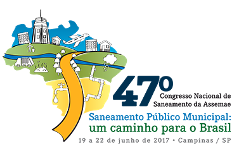 MR1   MR2   MR6   MR5   MR3   MR4  Cum 
p1    0.06 -0.12 -0.08 -0.08  0.20  0.05 0.074 
p2    0.03  0.03  0.04  0.03 -0.02  0.92 0.847 
p3   -0.04 -0.11 -0.09  0.31  0.01  0.31 0.218 
p6    0.12  0.98 -0.12 -0.03 -0.05  0.04 0.998 
p7   -0.02  0.11  0.11 -0.05  0.03  0.36 0.158 
p10   0.12  0.98 -0.12 -0.03 -0.05  0.04 0.998 
p11  -0.05  0.06  0.24 -0.07  0.04  0.01 0.071 
p34  -0.03  0.08 -0.21 -0.04  0.16 -0.13 0.095 
p36  -0.06 -0.13 -0.09 -0.03  0.08 -0.10 0.049 
p38   0.99  0.08  0.08 -0.03 -0.06  0.04 0.997 
p39   0.99  0.08  0.08 -0.03 -0.06  0.04 0.997 
p40   0.26  0.04 -0.10  0.00  0.03 -0.03 0.080 
p42   0.09  0.06 -0.06  0.15  0.37 -0.03 0.177 
p43  -0.09 -0.03 -0.03 -0.08  0.21  0.11 0.072 
p44  -0.01 -0.06  0.75 -0.03 -0.04  0.04 0.566 
p45  -0.05 -0.09  0.47  0.22 -0.01  0.03 0.282 
p46   0.03  0.03 -0.10  0.61  0.04 -0.03 0.381 
p47   0.04 -0.03  0.34  0.12  0.89 -0.02 0.922 
p48  -0.06 -0.02  0.29  0.22  0.06  0.04 0.143 
p49   0.00  0.00  0.21  0.82 -0.03 -0.15 0.735 
p50   0.02  0.06  0.16  0.15 -0.30  0.00 0.140 
p51  -0.15 -0.05  0.28  0.05  0.68 -0.11 0.575 
p52  -0.03  0.04 -0.19  0.30  0.00 -0.34 0.244 
p53  -0.05  0.05  0.14  0.31  0.06  0.19 0.163 
p54   0.05 -0.01 -0.09  0.41 -0.10  0.34 0.306 
p57  -0.02 -0.03  0.11  0.45 -0.06 -0.05 0.225 
p63   0.13 -0.05  0.78  0.03  0.00  0.07 0.626
RESULTADOS
Cargas fatoriais das variáveis e 
cumunalidade.  Chorrochó
Cumunalidade = variâncias (correlações) de cada variável explicada
pelos fatores
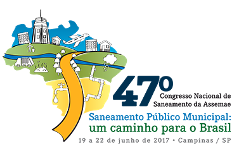 RESULTADOS
A partir dos valores das comunalidades:
A variável que é melhor explicada pelos fatores é a p6 - Área da casa (com 99% em Abaré e Chorrochó)

A variável que pior explica:
p57 – Educação Sanitária (com 13% em Abaré)
p50 - Manutenção fornecida a cisterna (com 14% em Chorrochó).
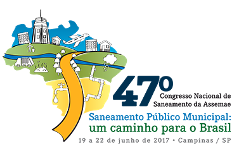 RESULTADO
Detalhamento dos fatores (variáveis agrupadas)
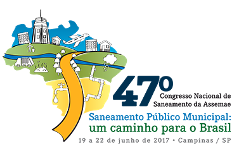 RESULTADO
Detalhamento dos fatores (variáveis agrupadas)
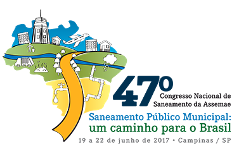 RESULTADO
Detalhamento dos fatores (variáveis agrupadas)
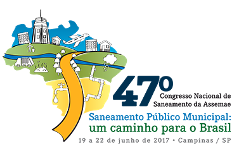 CONCLUSÃO
Os resultados evidenciaram que a variabilidade dos dados de 59 variáveis podem ser explicadas por seis fatores nos dois municípios estudados (Abaré e Chorrochó). 

Os fatores de explicação vinculam-se às variáveis técnicas relacionadas ao projeto, aos cuidados dos usuários com o manejo das águas e das estruturas do sistema de captação, às ações de educação sanitária e às ações de manutenção. A condição social das famílias também foi um fator relevante, certamente em face da sua influência para uso e funcionamento das cisternas.
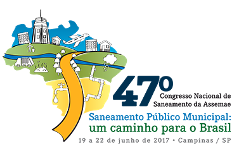 CONCLUSÃO
Assim, existe um conjunto de fatores que influenciam o bom uso e funcionamento do sistema de captação de água de chuva
O P1MC deve adotar medidas que visem melhorar o projeto e desenvolver ações continuadas de educação sanitária e ambiental e de assistência às famílias pós-implantação do P1MC.
Obrigadalidianelordelo@yahoo.com.brborja@ufba.br
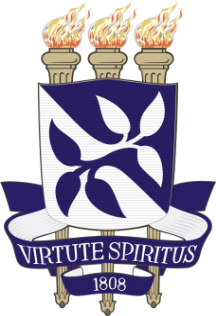 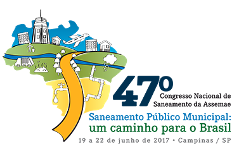 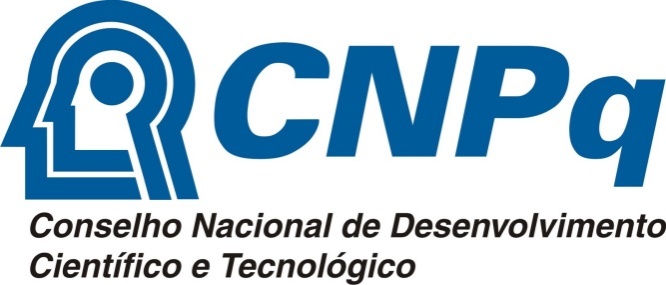 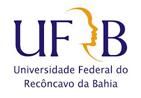